机械通气患者气囊压力监测循证实践
南昌大学护理学院
机械通气患者气囊压力监测循证护理案例
涉及知识点
机械通气患者气囊压力监测管理的循证
机械通气患者的护理问题
临床案例
患者，男，61岁，因咳嗽、咳痰、气短10余年，加重伴发热1月入急诊科    既往史：肺结核，入院诊断为重症肺炎、AECOPD、支气管扩张并感染、肝功能异常、慢性肺源性心脏病、低钾血症、肺结核。入院后予抗感染、镇痛镇静、护肝、补钾、血管活性药、营养支持治疗。入院行无创通气第二天，因咳鲜红色血痰行气管插管同时予胃管留置，鼻饲流质，俯卧位通气等，十天后病情好转病人自动出院。
案例来源及真实性
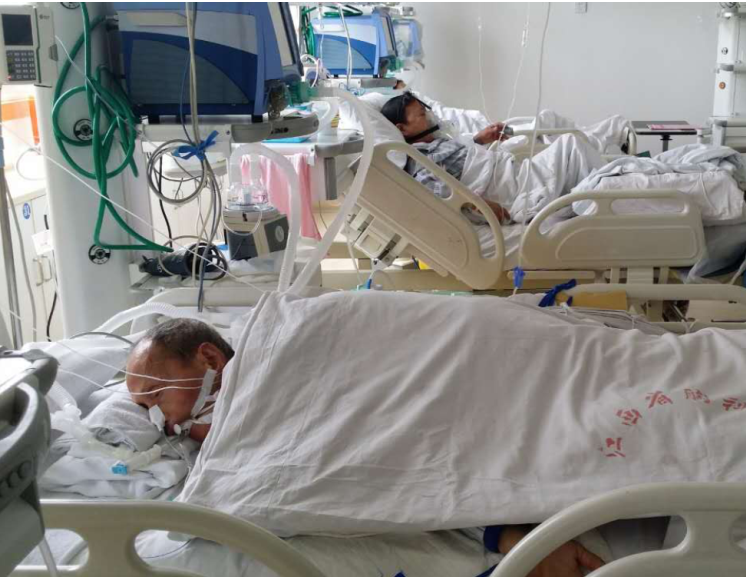 本案例来源于江西省胸科医院重症医学科，案例真实可靠。
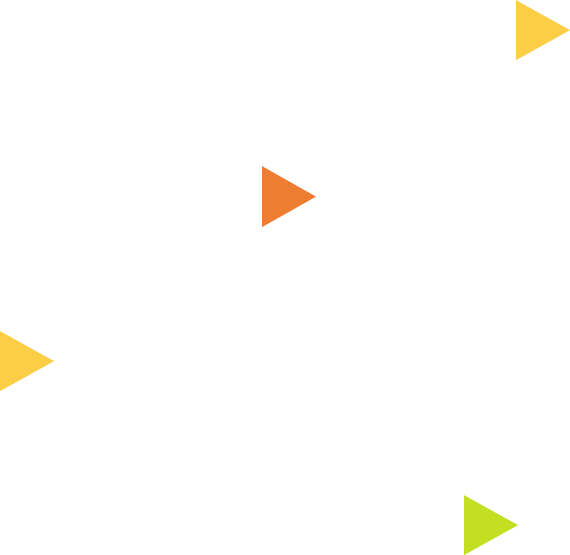 如何对患者进行机械通气的护理？
护理问题
如何对患者进行气囊压力的监测？
TEXT 
HERE
查阅相关文献,寻找气囊压力监测的循证依据.
研究对象为机械通气患者
空白对照，进行机械通气常规护理
VAP发生率.机械通气时间.
P（participant）
I（Intervention）
C（control）
O（outcomes）
二次研究证据：有Cochrane图书馆，以及JBI循证 卫生保健数据库等原始研究证据;主要有中英文期刊数据库
证据来源
以中文检索词“机械通气；气囊压力；监测方法”
英文检索词“mechanical ventilation; Air bag pressure; Monitoring method
检索式
标题、摘要、关键词初筛剔除后进行全文筛选。
证据筛选
证据内容
机械通气病人的常规护理
循证护理
气囊压力监测方法
机械通气病人气道管理
病人监护
呼吸机参数及功能监测
包括：呼吸系统、循环系统、体温、意识状态、皮肤、黏膜、腹部情况、液体出入量等
机械通气病人的常规护理
气道护理
生活护理
包括：心理护理、
口腔护理、排泄护理、
皮肤护理等
证据内容:
吸入气体的加温和湿化
机械吸引清除气道内分泌物
机械通气病人气道管理
呼吸治疗：雾化、稀释痰液、引流
气囊充放气
气管切开护理
This is a sample text. Insert your desired text here. Again, this is a dummy text, enter your own text here. This is a sample text. Insert your desired text here.
2.气囊压力监测时间
1.气囊压力监测的方法
气囊压力监测
4.气囊压力的其他影响因素
3.气囊压力监测与调整的    特殊时间点
证据内容
气囊感觉法
气囊压力监测方法
气囊压力监测方法
持续气囊压力监测法
专用的气囊压力监测表
This is a sample text. Insert your desired text here. Again, this is a dummy text, enter your own text here. This is a sample text. Insert your desired text here.
证据内容
理
气囊压力监测与调整的特殊时间点
气囊监测时间
护
反复吸痰后
鼻饲前
气囊漏气
口腔护理
咳嗽、咳痰、体位改变或扣背后
VAP预防指南要求每8 h监测调整一次
证
循
证据评价
推荐级别
A级推荐即刻可用,可行性强
B级推荐经过适当培训或一定的额外资源支持后具有可行性
C级推荐经过重点培训或给予额外资源后具有可行性
D级推荐需经过深入培训或投入较多额外资源怛后具有可行性
E级推荐不具可行性
证据分级
I级证据对研究的系统评价,结果清晰明确可信
Ⅱ级证据对研究的系统评价,结果可信
Ⅲ级证据对研究的系统评价,结果尚可信
IV级证据专家意见、经验、观点
JBI证据推荐级别2006版
JBI证据分级2006版
思考题
1、如何对患者进行机械通气的护理？
2、患者气囊压力监测管理要点？
THANKS
School of  nursing, Nanchang University